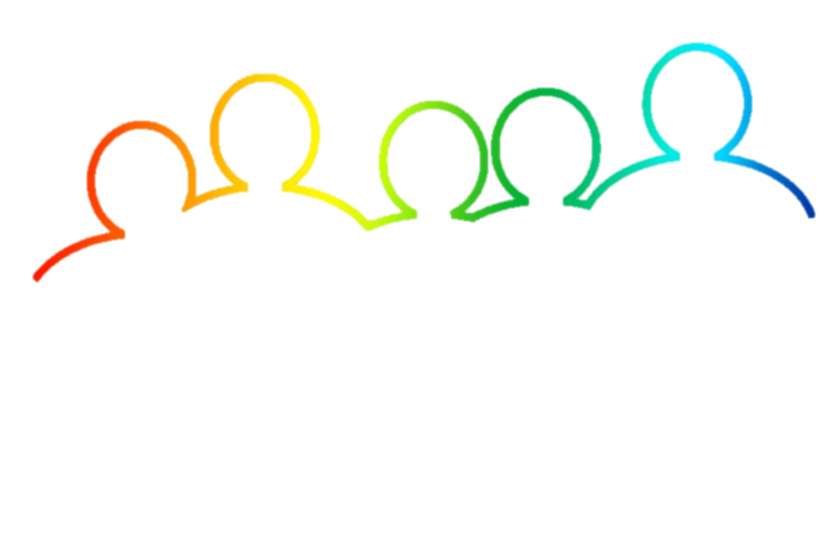 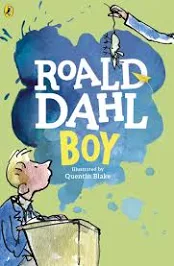 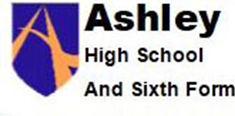 Speaking and Listening – 
Group Discussion
Biographies –
Boy by Roald Dahl
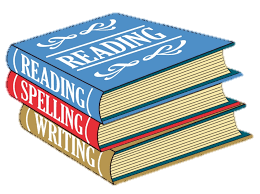 Spelling, Punctuation and Grammar
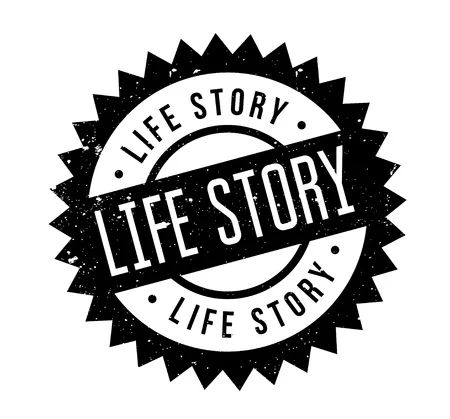 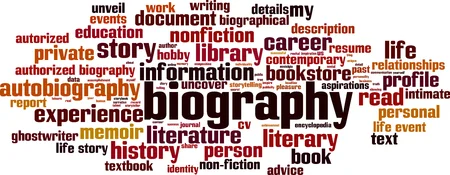 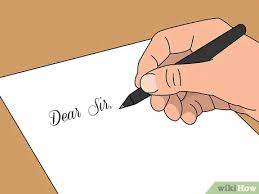 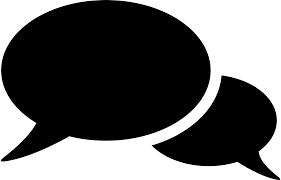 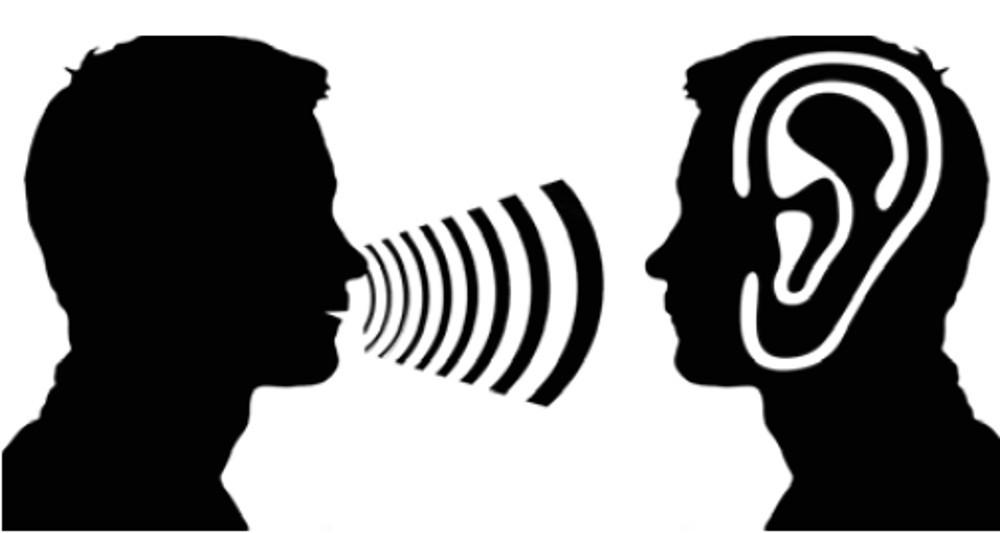 Half Term 1	Half Term 2	Half Term 3	Half Term 4	Half Term 5	Half Term 6
English Year 7
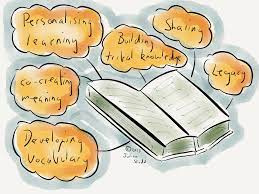 Modern Novel – 
TBC
Autobiographical Writing
Contemporary Drama – 
TBC
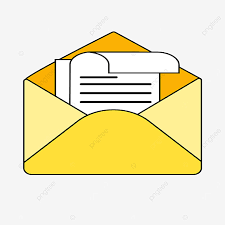 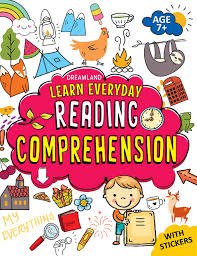 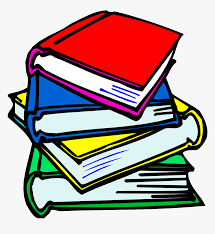 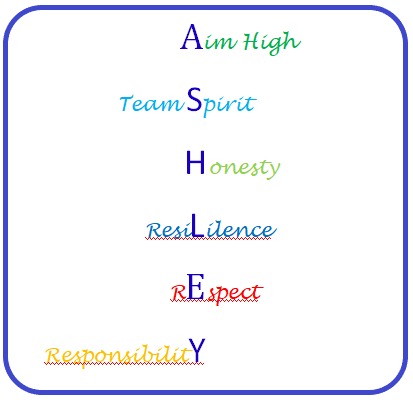 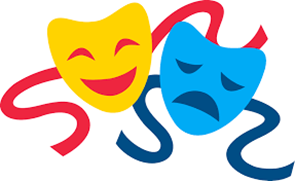 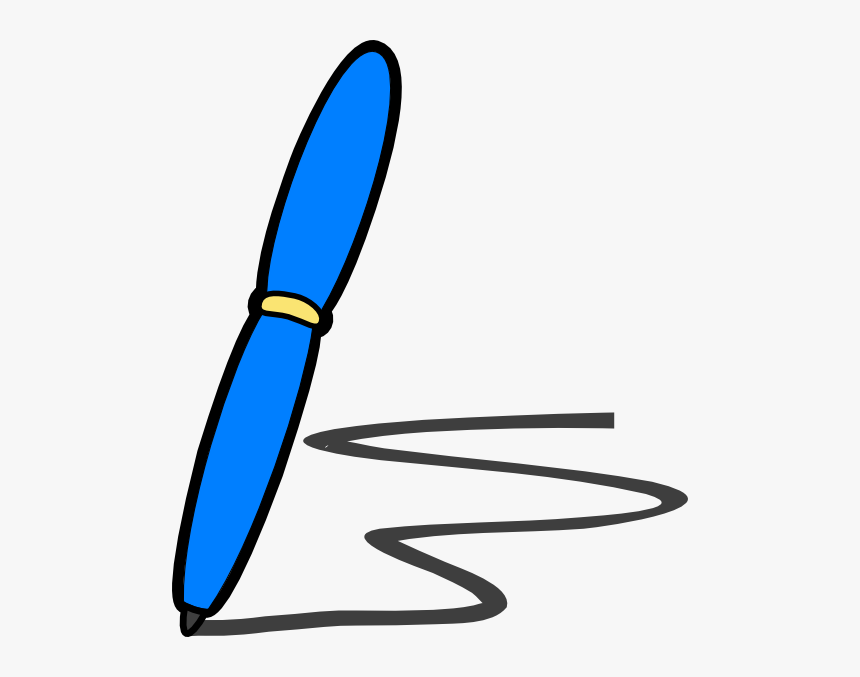 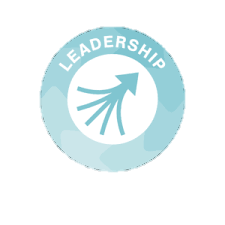 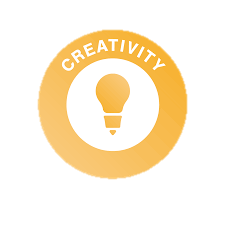 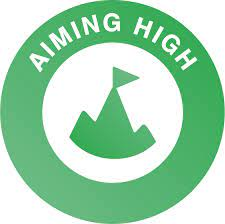 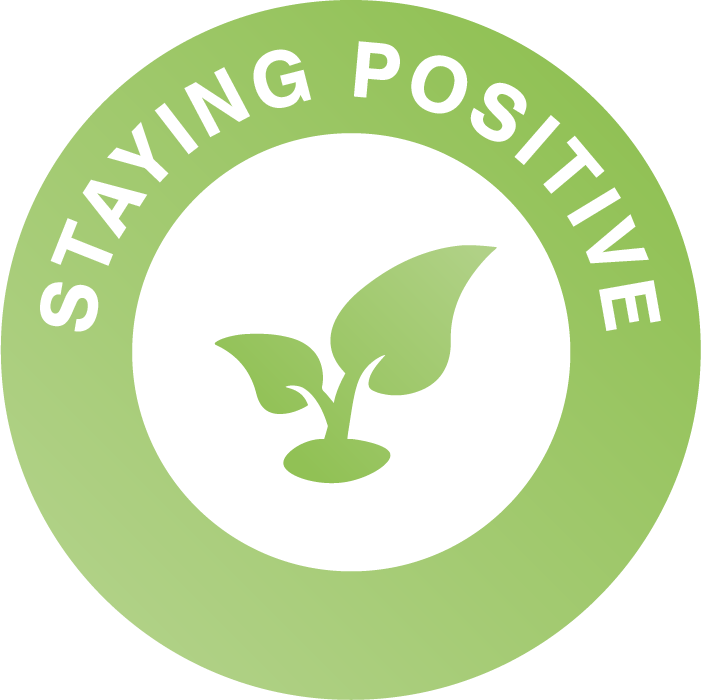 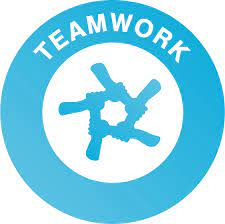 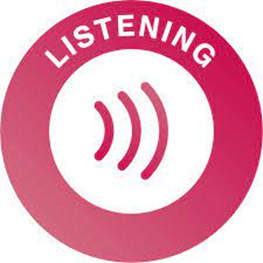 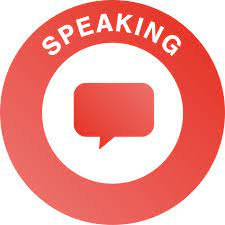 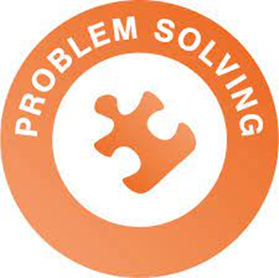 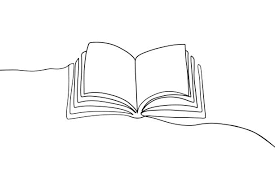 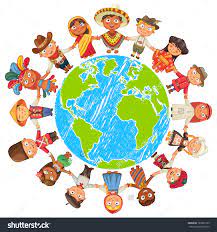 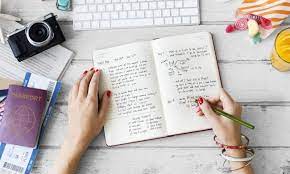 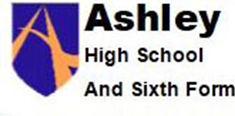 Travel Writing – Non-Fiction Texts
(Emails & Letters, Brochures & Adverts, Reviews)
Other Cultures - Stories
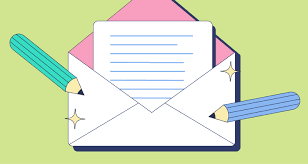 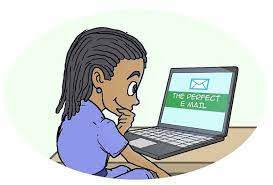 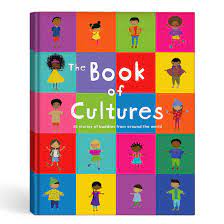 Half Term 1	Half Term 2	Half Term 3	Half Term 4	Half Term 5	Half Term 6
English Year 8
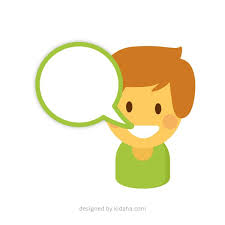 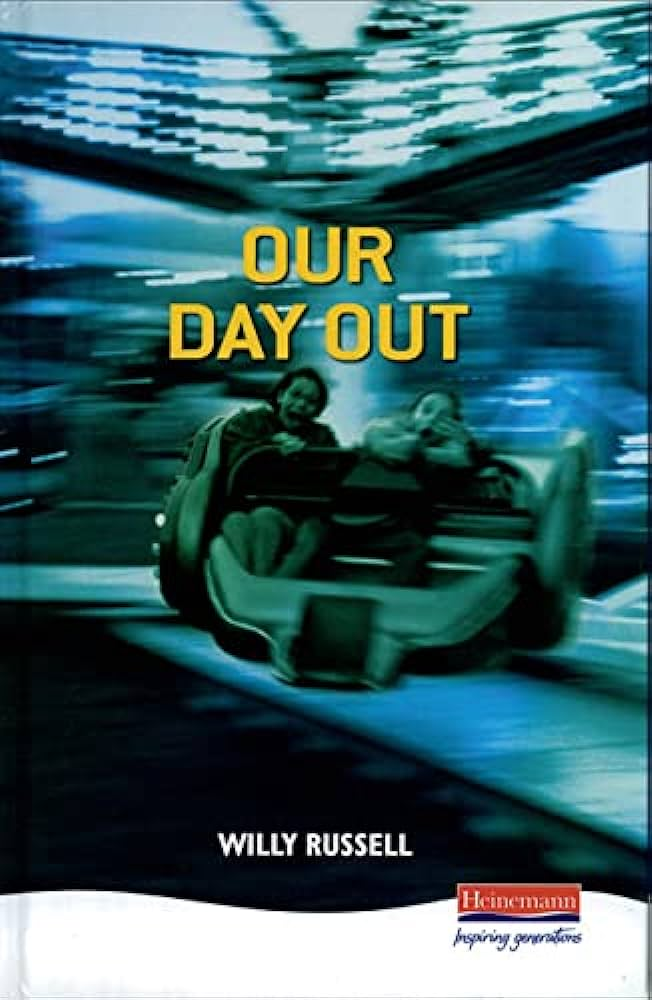 Other Cultures - Poetry
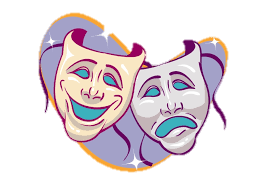 Speaking & Listening
Modern Play/Drama – 
Our Day Out/Blood Brothers
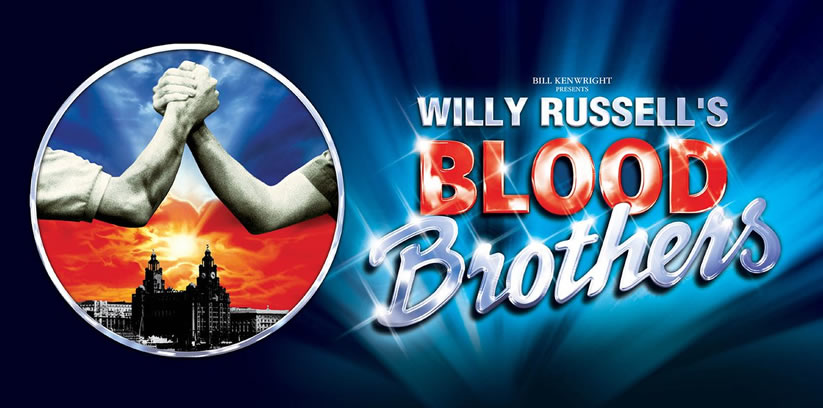 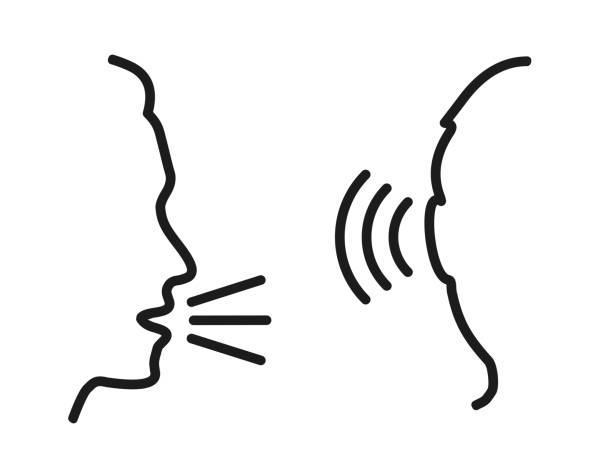 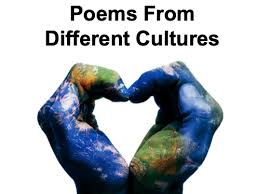 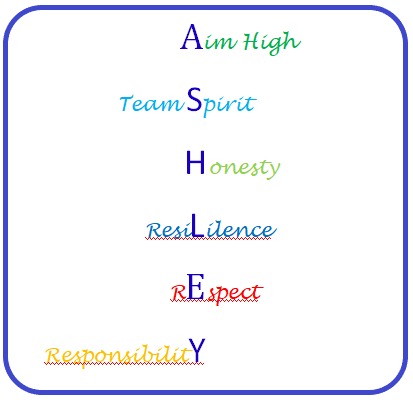 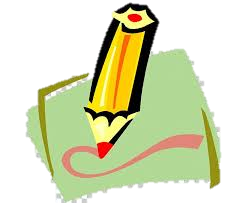 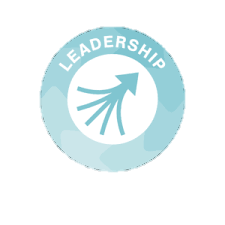 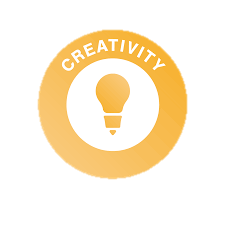 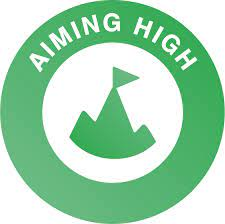 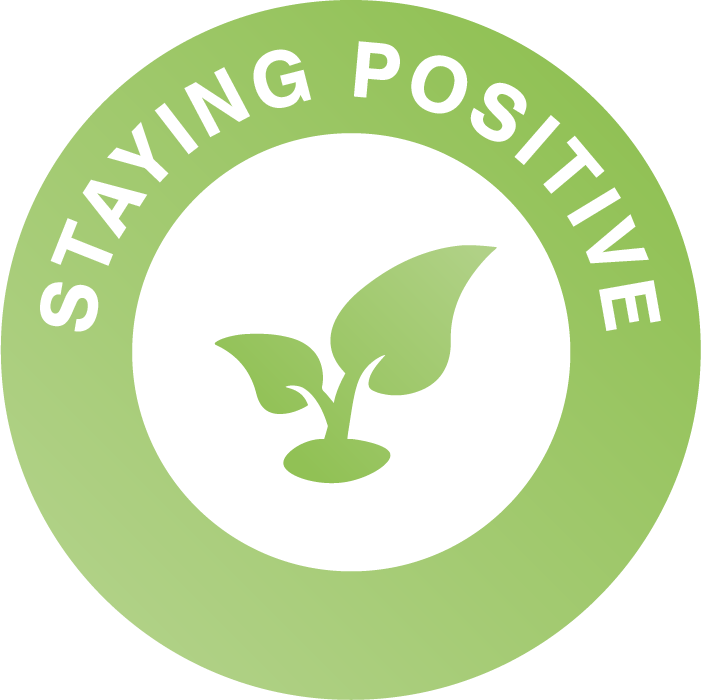 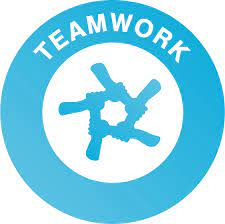 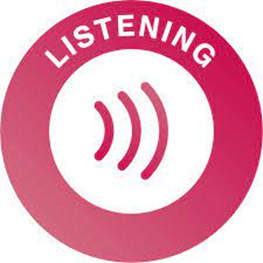 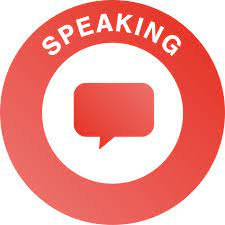 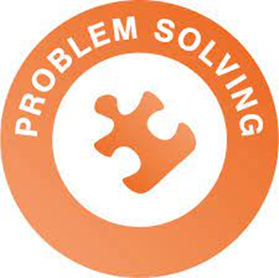